EXCITABILNÍ MEMBRÁNA.ELEKTRICKÝ PŘENOS INFORMACE.
1
Marie Nováková, Fyziologický ústav LF MU
PLAZMATICKÁ MEMBRÁNA
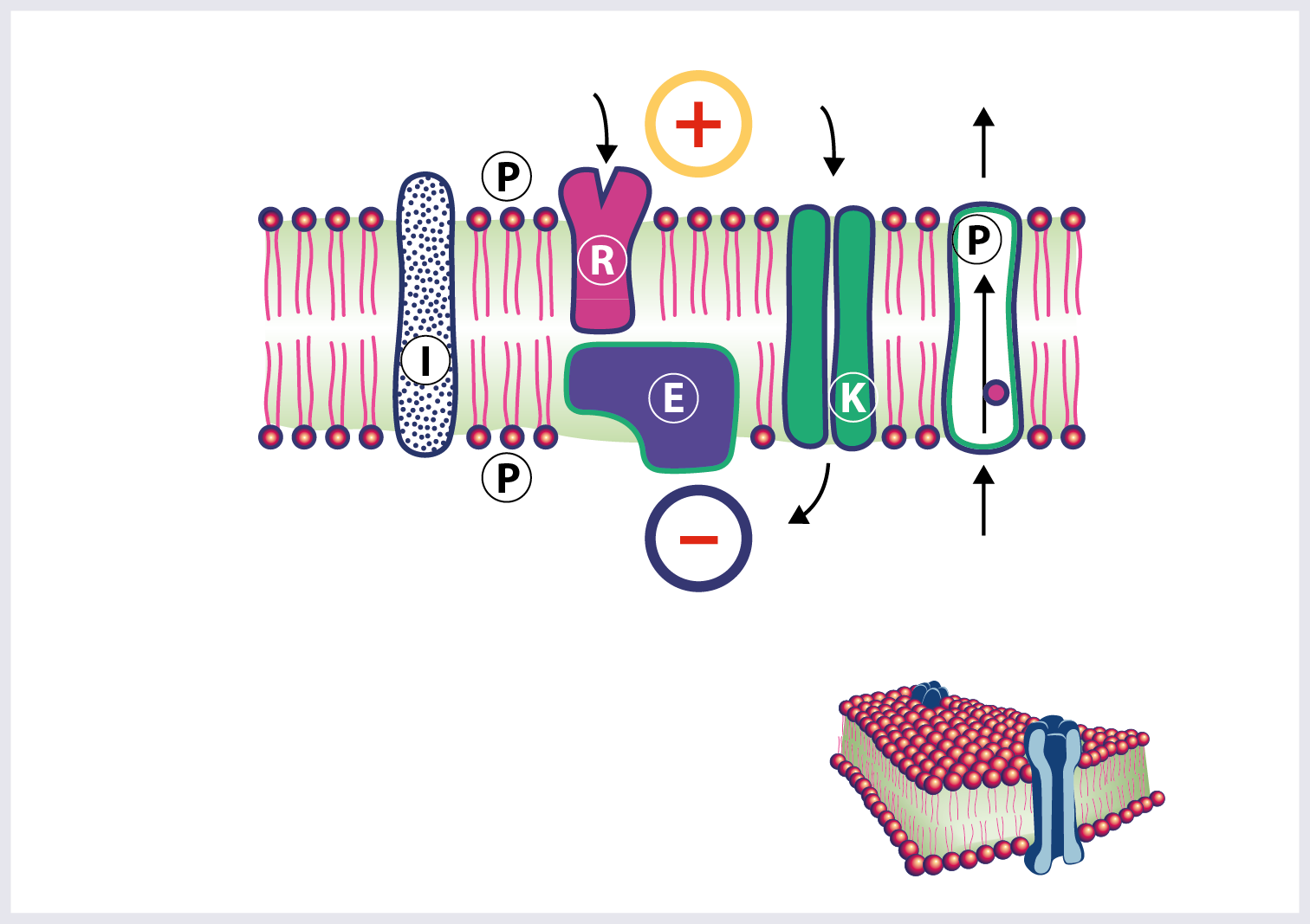 glykokalyx
ligand
iont
hydrofilní
hydrofobní
Proteiny
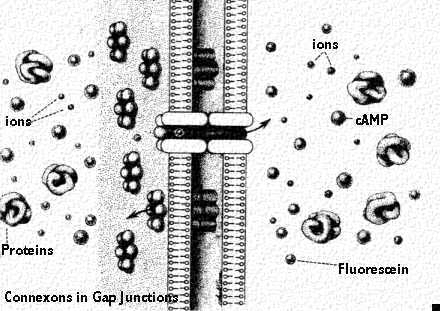 Membránové
molekuly
I – integrální bílkovina
R – receptor
E – enzym
K – kanál
P – pumpa (ATP-áza)
Nexus (gap junction)
2
Marie Nováková, Fyziologický ústav LF MU
SODÍKO-DRASLÍKOVÝ
VÝMĚNÍK
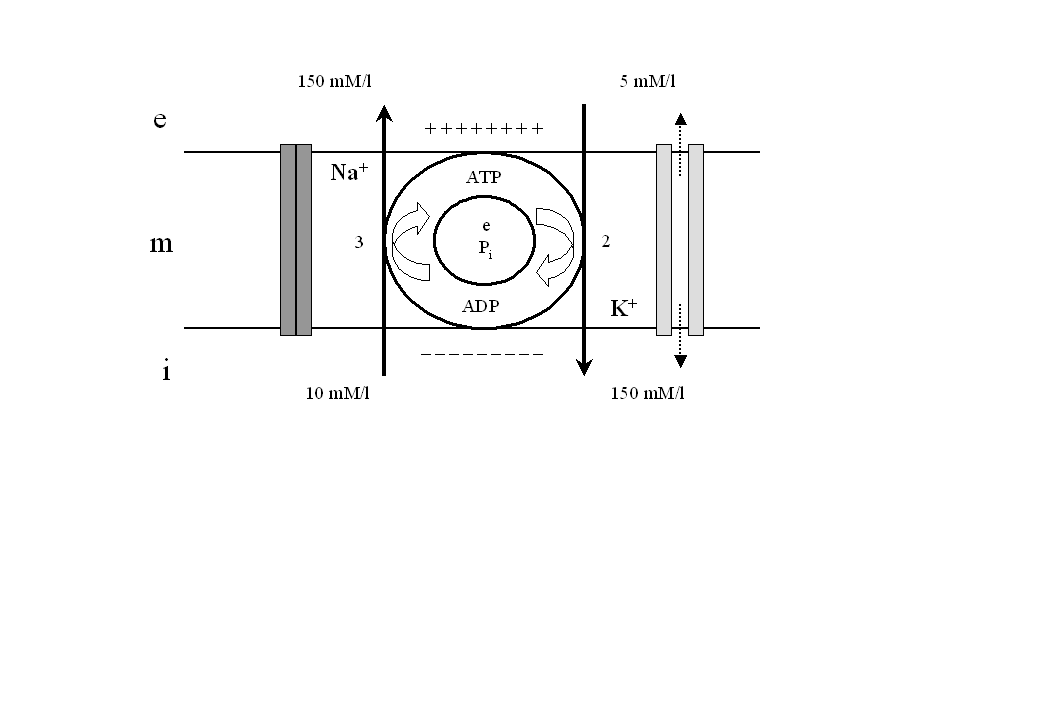 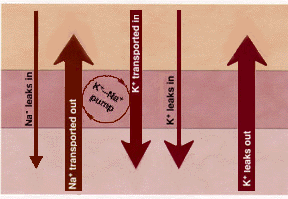 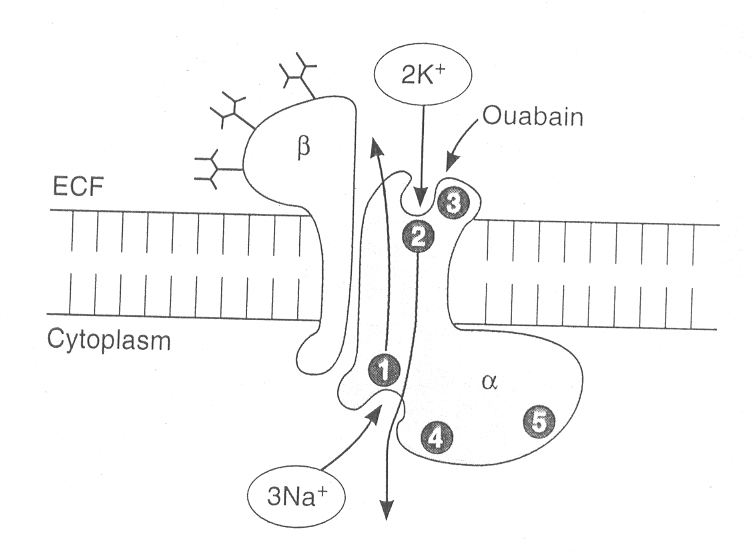 3
Marie Nováková, Fyziologický ústav LF MU
KLIDOVÝ MEMBRÁNOVÝ POTENCIÁL
Je výsledkem:
rozdílné propustnosti buněčné membrány pro ionty sodíku (Na +) a draslíku (K+)

přítomnosti sodíko-draslíkové pumpy v buněčných membránách, která toto nerovnoměrného rozložení iontů intracelulární a extracelulární tekutiny podporuje
Fenomény uplatňující se při klidovém membránovém potenciálu
Malá propustnost (permeabilita) membrány pro Na+ 
Vysoká permeabilita membrány pro K+
Primárně aktivní transport: Na+ ven z buňky a K+ do buňky (dáno přítomností Na+-K+ ATPázy, v poměru: 3 Na + ven / 2 K + dovnitř )
Uvnitř buňky zůstávají anionty bílkovin a fosfátů 
(díky tomu měříme elektrické napětí mezi vnějškem a vnitřkem buňky)
uzavíráme, že :
Buněčná membrána je v klidu POLARIZOVÁNA
Koncentrační spád
Elektrický spád
R . T           (Cxout)
Ex =
ln
F               (Cxin)
KLIDOVÉ MEMBRÁNOVÉ NAPĚTÍ
K+
Na+
Na+
150mM
+ + + + + +           + + + + + + +          + + + +
ATP
áza
3
2
- - - - - - - - - - - - - - - - - - -           - - - - -
K+
155mM
Rovnovážný potenciál
Nernstova rovnice:
ENa = +40 mV
EK = -90 mV
ECl = -70 mV
ECa = +60 mV
Ix = gx . (E - Ex)
Er = -85 mV
7
I – proud, E – napětí, g – specifická napěťově a časově závislá vodivost
Marie Nováková, Fyziologický ústav LF MU
Pro jednotlivé ionty jsme schopni vypočítat tzv.  ROVNOVÁŽNÝ potenciál podle NERNSTOVY ROVNICE

V této souvislosti se nejvíce mluví o draslíku, protože jeho rovnovážný potenciál se nejvíce blíží hodnotě klidového membránového potenciálu 
     (Ek = -70mV)
Ek – rovnovážný potenciál draslíku znamená, že síla pohánějící difuzi K+ ven (chemický gradient) je právě tak velká jako síla potenciálu působícího v opačném směru (elektrický gradient)
pro sodík: ENa= + 40mV
Fyziologický význam klidového membránového napětí
Buňky jej užívají k regulaci svých fyziologických funkcí k nimž patří:
propustnost membrán svalových a nervových buněk pro ionty
intracelulární uvolňování vápníku pro svalovou kontrakci
uvolňování nervových přenašečů v nervovém systému
Koncentrační spád
Elektrický spád
AKČNÍ  NAPĚTÍ
Na+
+ + + + + +           - - - - - - - - -         + + + +
gNa
(E-EK)
- - - - - - - -       + + + + + + +           - - - - -
K+
Depolarizace
Transpolarizace
Repolarizace
(Hyperpolarizace)
10
Marie Nováková, Fyziologický ústav LF MU
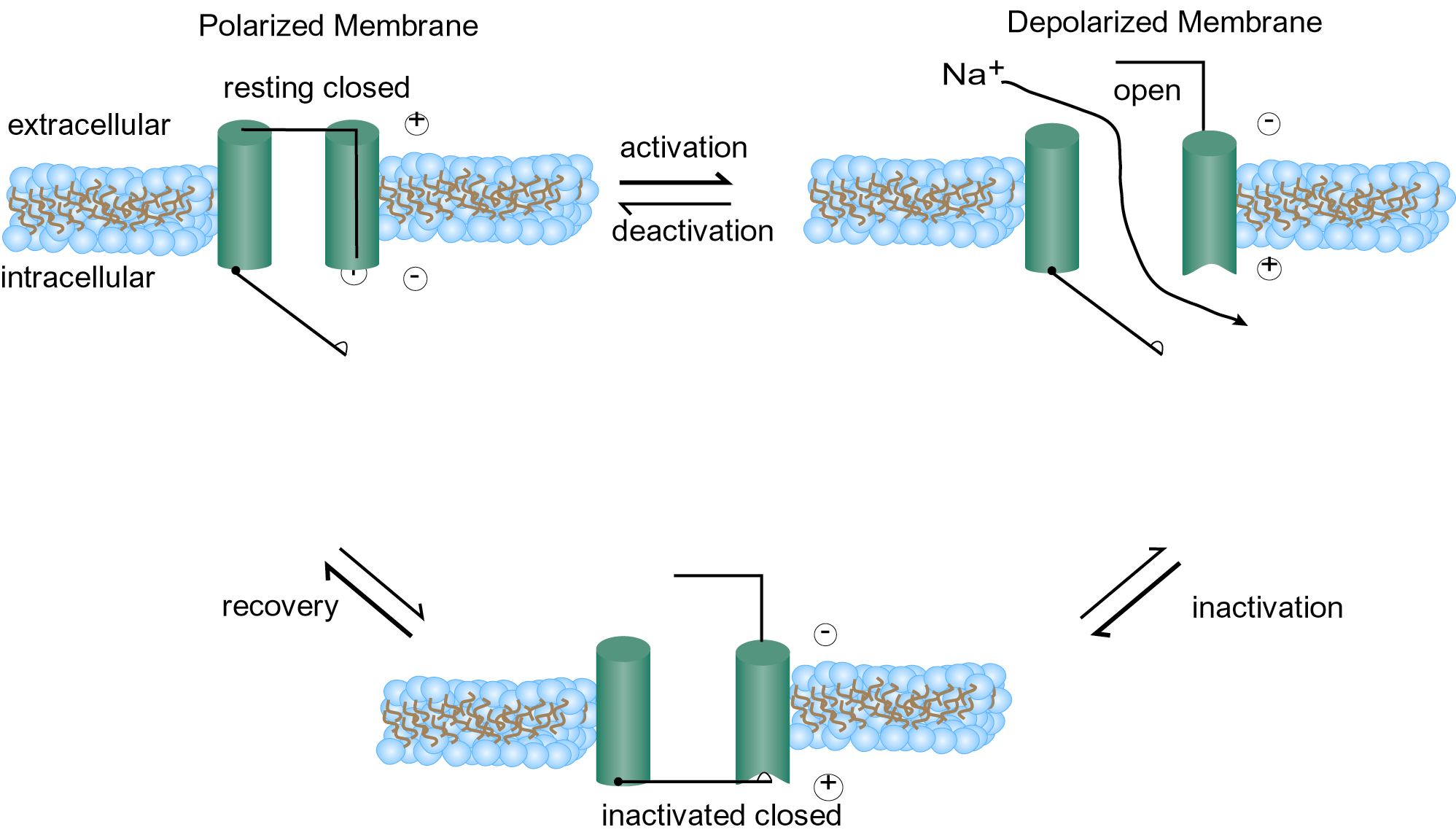 SIGMA RBI, www.sigma-aldrich.com
11
Marie Nováková, Fyziologický ústav LF MU
50mV
0
-50
-100
AKČNÍ NAPĚTÍ
transpolarizace
depolarizace
Jednotka vzruchové aktivity
Reakce „Vše nebo nic“
Šíření bez dekrementu („domino efekt“)
Refrakterita
repolarizace
prahové napětí
klidové napětí
hyperpolarizace
influx sodíku
eflux draslíku
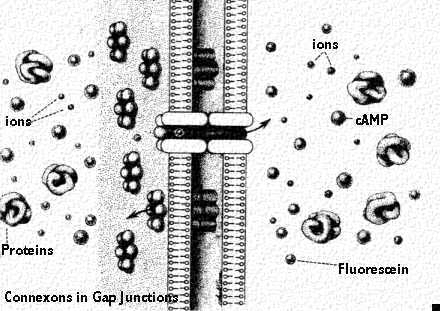 Lokální proud
depol.
pol.
+
-
12
Šíření s dekrementem
Marie Nováková, Fyziologický ústav LF MU
Klidové napětí a akční potenciál
Klidové napětí:

na membráně buňky za klidových podmínek 
uvnitř buňky je záporný náboj, na povrchu buňky je kladný náboj
+20 až 30 mV
klidové 
napětí
klidové 
napětí
+
akční 
potenciál
0 mV
0
-
klidový 
potenciál
napětí na membráně (mV)
klidový 
potenciál
překmit do kladného napětí
buňka je nepropustná pro Na+

uvnitř buňky je větší koncentrace K+,

mimo buňku je větší koncentrace Na+

koncentrace K+ uvnitř je menší než koncentrace Na+ vně 
  záporný náboj uvnitř buňky
akční 
potenciál
-55 mV práh
-90 až -70 mV
0
1
2
čas (ms)
Akční potenciál (AP)
Pokud je překročena prahová hodnota napětí (-55 mV), vzniká na membráně akční potenciál

Fáze depolarizace
otevírají se kanály pro Na+
Na+ vstupuje do buňky
Zákon vše nebo nic – nepřekročí-li se práh, žádný AP, překročí-li se práh – vzniká AP
Klidové napětí a akční potenciál
+20 až 30 mV
+
depolarizace
0 mV
repolarizace
hyperpolarizace
0
-
klidový 
potenciál
klidový 
potenciál
napětí na membráně (mV)
překmit do kladného napětí
akční 
potenciál
-55 mV práh
-90 až -70 mV
Fáze repolarizace
kanály pro Na+ jsou znovu zavřeny
K+ vystupuje z buňky
Na+ je pumpován ven
Napětí se dostává zpět ke klidovým hodnotám
0
1
2
čas (ms)
AKČNÍ  POTENCIÁL (AP)
Podrážděním vzrušivých buněk (svalových nebo nervových) se klidové membránové napětí může změnit v AKČNÍ napětí
AP vzniká podle zákona: „vše nebo nic“
    - k jeho vzniku je potřeba dostatečně silného podnětu (tzv. nadprahový podnět)
    - jeho další šíření probíhá bez ztráty jeho velikosti
Fyziologický význam akčního potenciálu
změnou klidového membránového potenciálu v akční potenciál se:
kódují a přenášejí informace v živých systémech (nervová soustava)
spouští se svalová kontrakce (svalstvo)
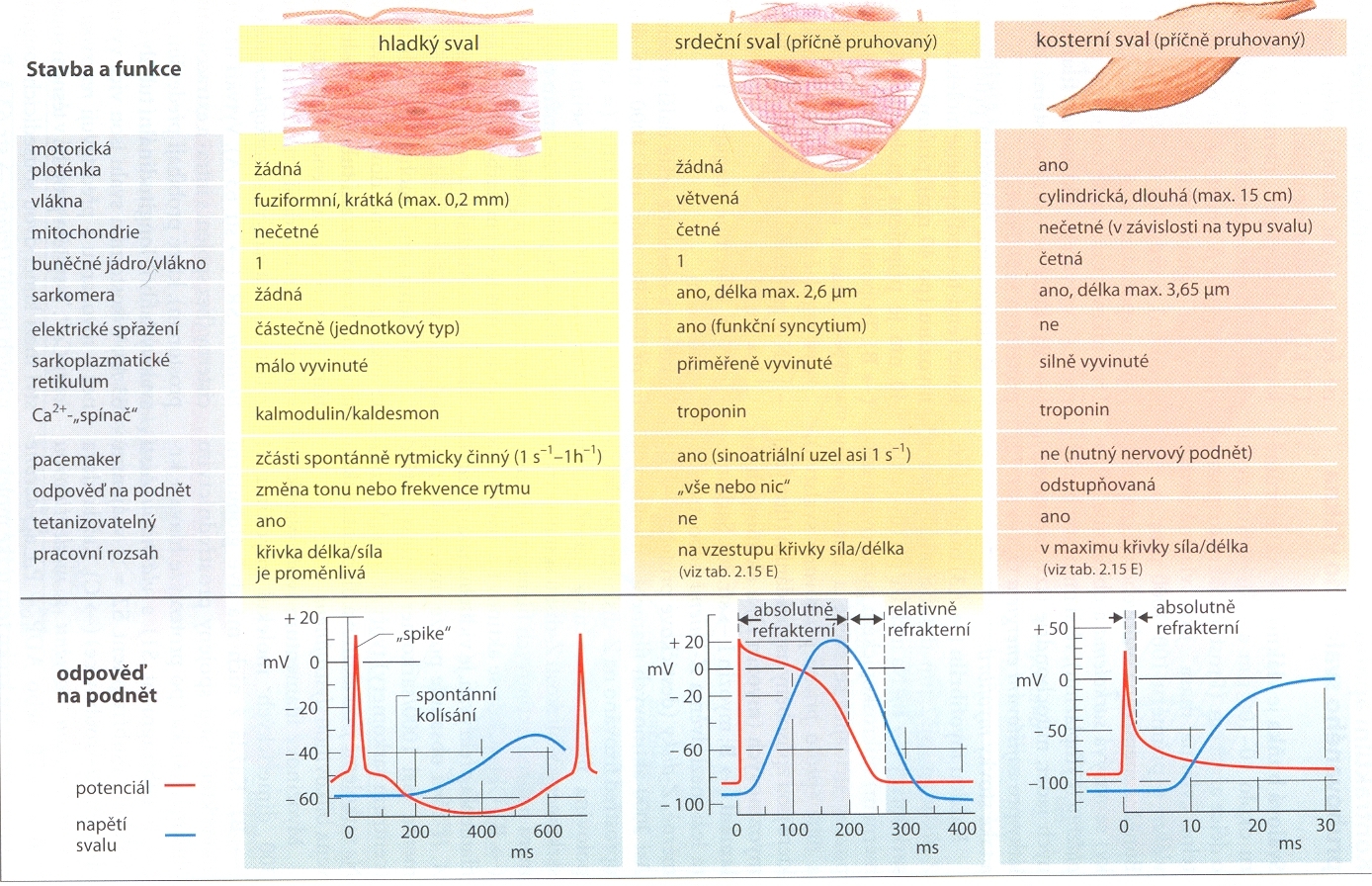 S. Silbernagl, A. Despopoulos: Atlas fyziologie člověka
17
Marie Nováková, Fyziologický ústav LF MU
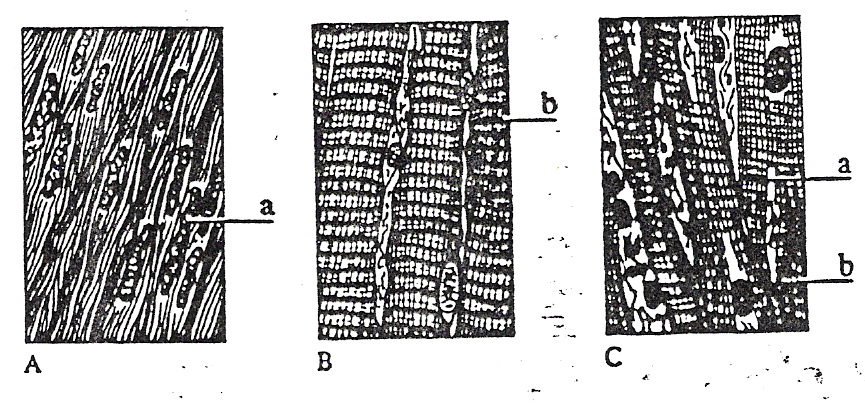 sarkomera
pruh H
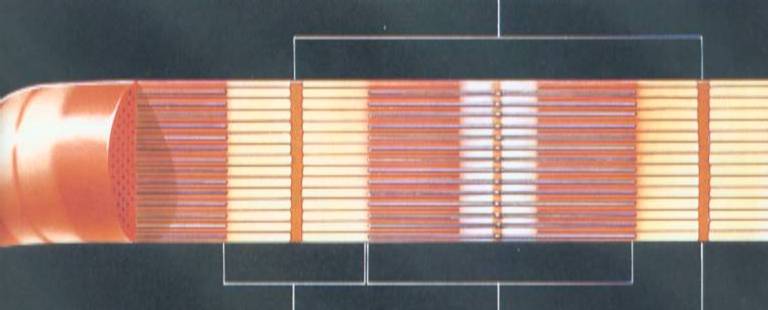 pruh I
pruh A
linie Z
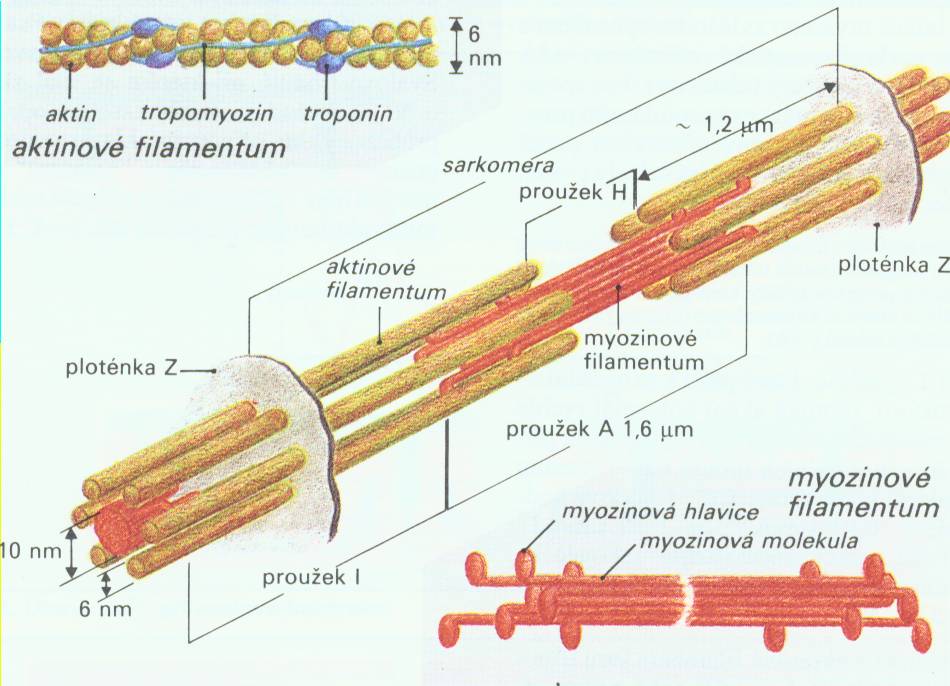 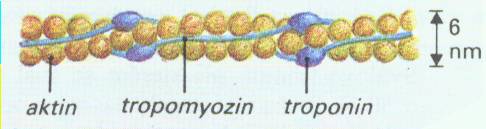 sarkomera
proužek H
myozinová molekula
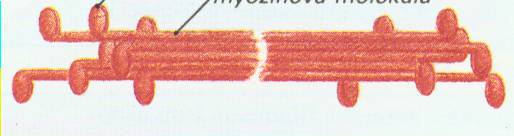 proužek A 1,6 μm
myozinová hlavice
proužek I
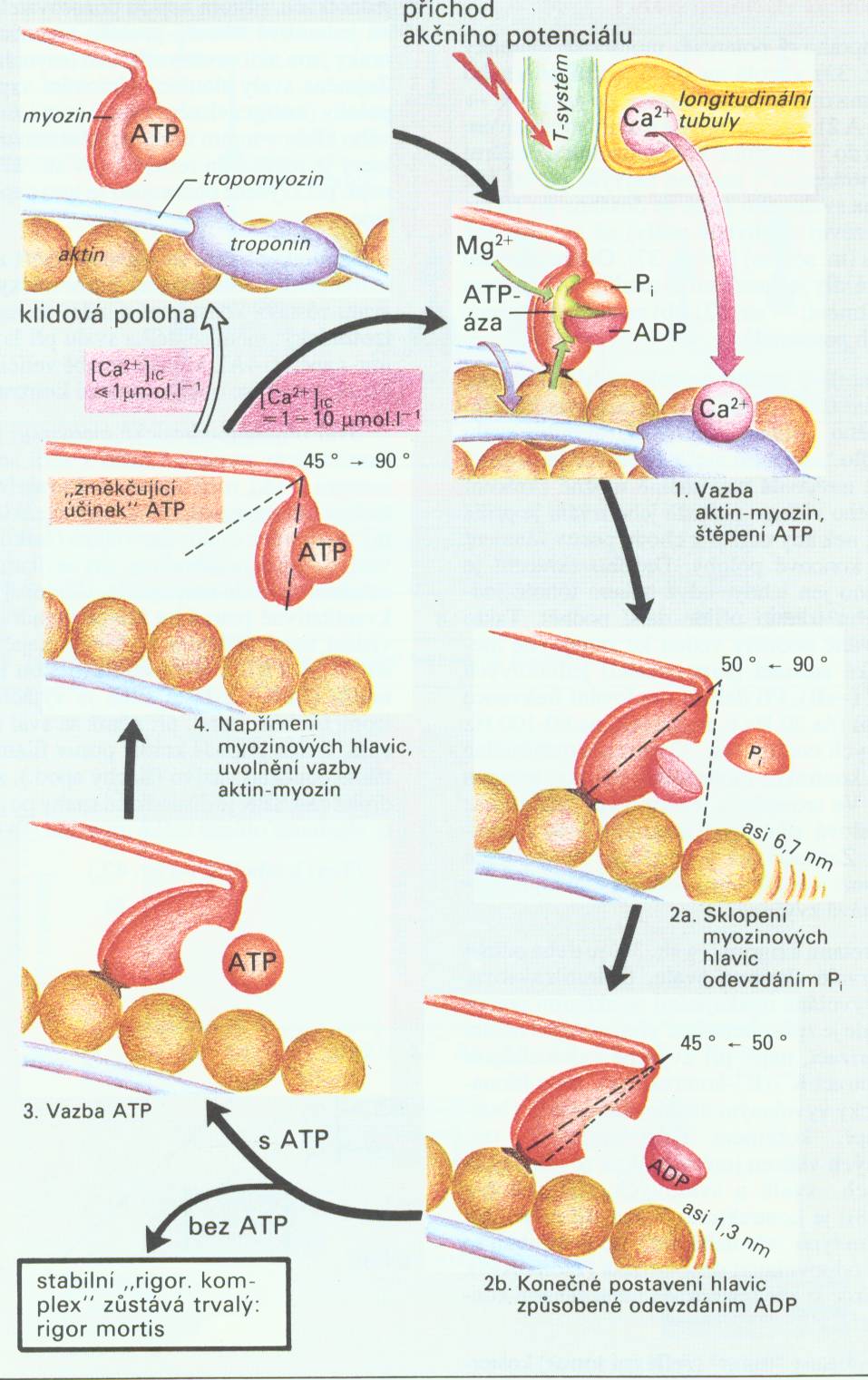 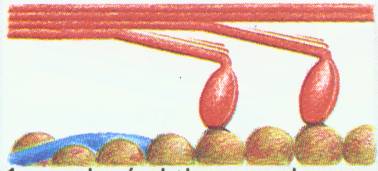 spojení
aktin-myozin
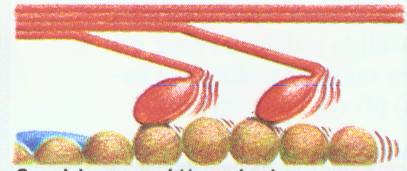 klouzavý
pohyb
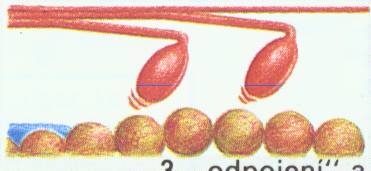 odpojení
hlavic
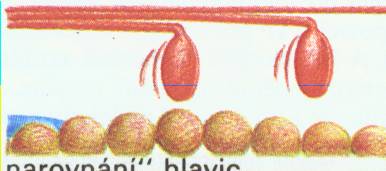 narovnání
hlavic
Vztah excitace – kontrakce u kosterního svalu
Excitace
Akční potenciál (AP) se šíří axonem z alfa-motoneuronu k nervo-svalové ploténce.
Na membráně axonálního zakončení se z vezikul exocytózou uvolní acetylcholin do synaptické štěrbiny.
Acetylcholin se naváže na N-cholinergní receptory v postsynaptické (sarkoplazmatické) membráně.
Cholinergní receptory jsou spojené s Na+ kanálem, který se při navázání acetylcholinu otevírá.
Dochází ke vtoku Na+ do sarkoplazmy a k lokální depolarizaci sarkoplazmatické membrány → vzniká ploténkový potenciál.
Pokud nedojde k překročení prahové hodnoty depolarizace pro vznik AP na membráně svalového vlákna, ploténkový potenciál zanikne.
Sumací více příchozích AP z motoneuronu dojde k sumaci dílčích ploténkových potenciálů, je překročen práh pro AP a otevírají se napěťově vrátkované kanály pro Na+. 
Vzniká AP, který se šíří po svalovém vláknu.
Ca2+
AP
sarkolema
sarkoplazmatické 
retikulum
sarkoplazmatické 
retikulum
triáda
DHPR
sarkoplazma
RYR1
21
Fyziologický ústav, Lékařská fakulta Masarykovy univerzity
T-tubulus
Vztah excitace – kontrakce u kosterního svalu
Kontrakce
Akční potenciál (AP) se šíří po svalovém vláknu a dostává se do transverzálního tubulu (T-tubulus)
V sarkolemě v T-tubulu jsou dihydropyridinové receptory (DHPR), které změní svou konformaci
Interakcí DHPR s ryanodinovými receptory (RYR1) na membráně sarkoplazmatického retikula dochází k otevření vápníkových kanálů
Vstup Ca2+ do sarkoplazmy
Navázání Ca2+ na troponin C  - na aktinu se odkryjí vazebná místa pro hlavice myozinu
Navázání myozinových hlavic na vazebná místa na aktinu (aktin má k myozinu velkou afinitu), ohyb myozinového krčku za spotřeby ATP a posun myozinového vlákna po aktinu
Pro uvolnění myozinové hlavice od aktinu je třeba ATP
Dokud je přítomen Ca2+ a ATP v cytoplazmě, cyklus posunu myozinových vláken po aktinových pokračuje
Kontrakce je ukončena, pokud klesne koncentrace Ca2+ v cytoplazmě (Ca2+ je přečerpán z cytoplazmy Ca-ATPázou do sarkoplazmatického retikula)
Ca2+
AP
sarkolema
sarkoplazmatické 
retikulum
sarkoplazmatické 
retikulum
triáda
Rigor mortis (posmrtná ztuhlost) – kvůli nedostatku ATP nedochází k odčerpání vápníku z cytoplazmy pomocí Ca–ATPázy
 vznik pevné vazby aktinu a myozinu (ATP je potřeba také pro vyvázání hlavice myozinu z aktinu)
DHPR
sarkoplazma
RYR1
T-tubulus
23
Marie Nováková, Fyziologický ústav LF MU
Kosterní, srdeční a hladký sval – časové zarovnání AP a kontrakce
Akční potenciál (AP): cca 250 ms
Příčně pruhovaný srdeční sval
Kontrakce svalu: cca 250 ms
Elektromechanická latence (EML): do 10 ms
Dlouhá refrakterní doba
Délka AP a kontrakce závisí na srdeční frekvenci
AP: 5 ms
EML: do 10 ms
Příčně pruhovaný kosterní sval
Délka elektromechanické latence a délka kontrakce závisí na typu kosterního svalu (typ S nebo F)
Trvání kontrakce:  průměrně cca 20 ms (8 - 100 ms dle typu vláken)
AP (hrotový potenciál): cca 50 ms
EML: cca 200 ms
Vrchol kontrakce cca 500 ms od AP
Trvání kontrakce cca 1000 ms
Kolísavý klidový membránový potenciál,  při překročení depolarizačního prahu vzniká hrotový potenciál neboli „spike“.
Je více typů AP u hladkého svalu.
Hladký sval
Čas od počátku AP (ms)
0
100
200
400
300
50mV
0
-50
-100
AKČNÍ NAPĚTÍ
transpolarizace
depolarizace
Jednotka vzruchové aktivity
Reakce „Vše nebo nic“
Šíření bez dekrementu („domino efekt“)
Refrakterita
repolarizace
prahové napětí
klidové napětí
hyperpolarizace
influx sodíku
eflux draslíku
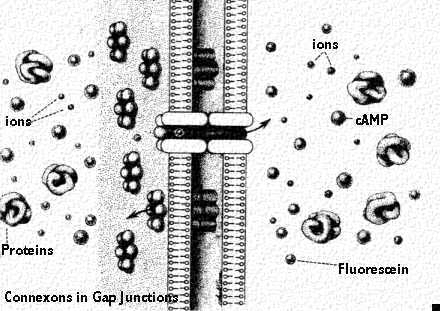 Lokální proud
depol.
pol.
+
-
26
Šíření s dekrementem
Marie Nováková, Fyziologický ústav LF MU
KLIDOVÉ MEMBRÁNOVÉ NAPĚTÍ JE PODMÍNKOU DRÁŽDIVOSTI (EXCITABILITY)
ZÁVISÍ NA VYSOKÉ KLIDOVÉ VODIVOSTI PRO DRASLÍK
AKČNÍ NAPĚTÍ JE PROPAGOVANÝ ELEKTRICKÝ SIGNÁL GENEROVANÝ RYCHLÝM PROUDEM SODÍKU DO BUŇKY
27
Marie Nováková, Fyziologický ústav LF MU
AKČNÍ NAPĚTÍ PŘEDSTAVUJE JEDNOTKU INFORMACE
KÓDOVÁNÍ INFORMACÍ JE V TOMTO SYSTÉMU ZAJIŠTĚNO ZMĚNOU FREKVENCE AKČNÍCH NAPĚTÍ
28
Marie Nováková, Fyziologický ústav LF MU
Příklad: Nervo-svalová ploténka kosterního svalu
Acetylcholin je deaktivován acetylcholinesterázou a štěpen na acetyl a cholin
myelinová pochva
axon
 -motoneuronu
membrána Schwanovy buňky
synaptické vezikuly s acetylcholinem
sarkolema
synapse
sarkoplazma
mitochondrie
N – cholinergní
 receptory
postsynaptické invaginace
svalové vlákno